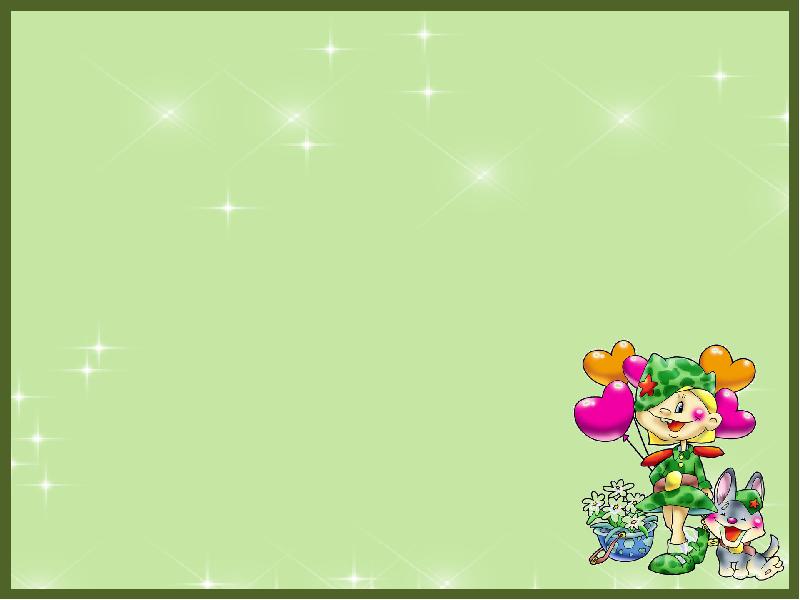 МБДОУ  детский сад «Оленёнок»
Дистанционное музыкальное занятие

Подготовительная  группа
(февраль, 3 неделя)
Музыкальный руководитель:
Башкирцева Н.О.
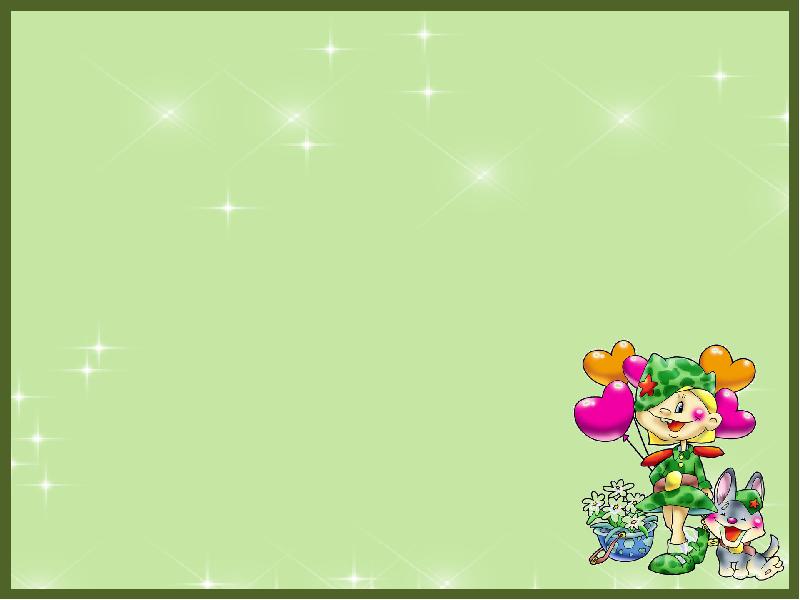 Музыкально-ритмические движения
«Бег и подпрыгивание» 
муз. И. Гуммеля
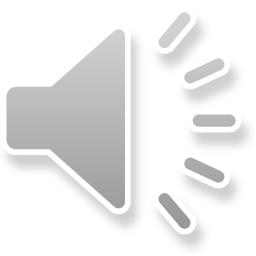 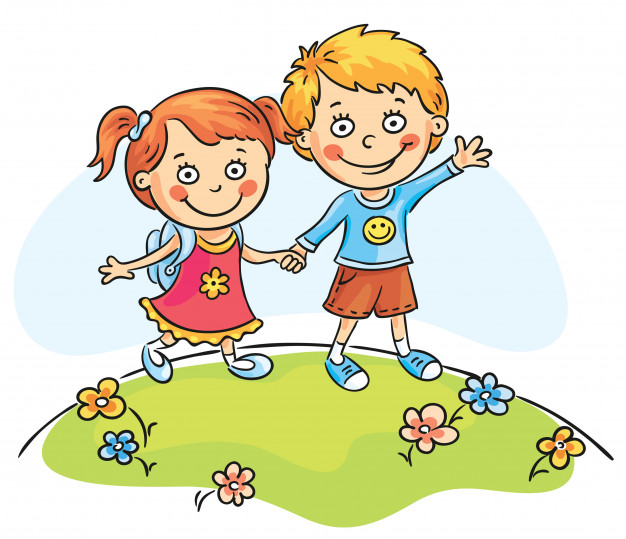 Рекомендации родителям:
Повторять движения в соответствии с музыкой:
1 часть – лёгкий бег, 
2 часть – подпрыгивать одновременно 
хлопать в ладоши.
Развивать навык и умение двигаться в соответствии с музыкой
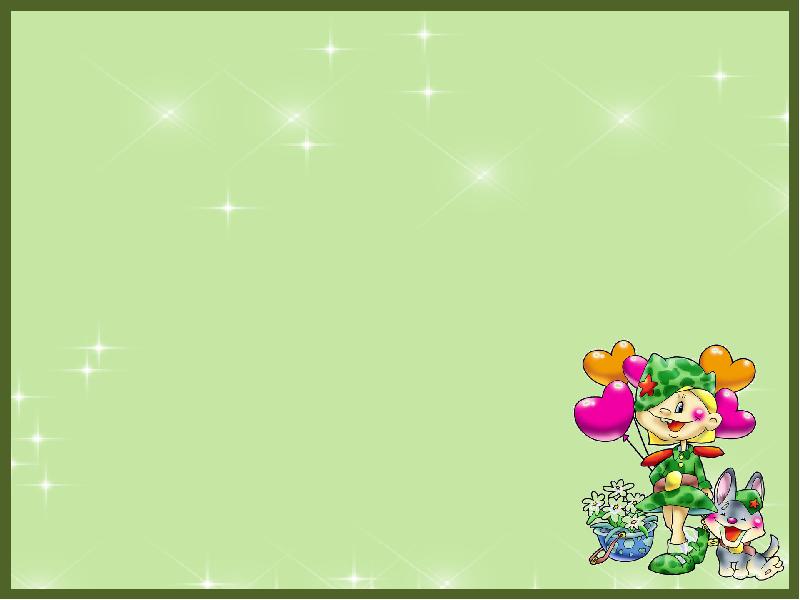 Пальчиковая  гимнастика
Рекомендации родителям:
Стимулировать выполнение гимнастики для пальцев рук. Поочерёдно шевелить каждым пальчиком. Представляя, что пальчики- это лапки у гусеницы.
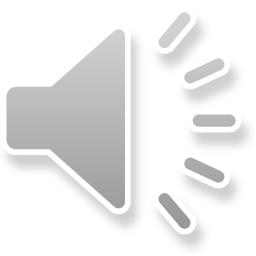 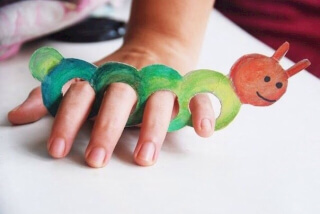 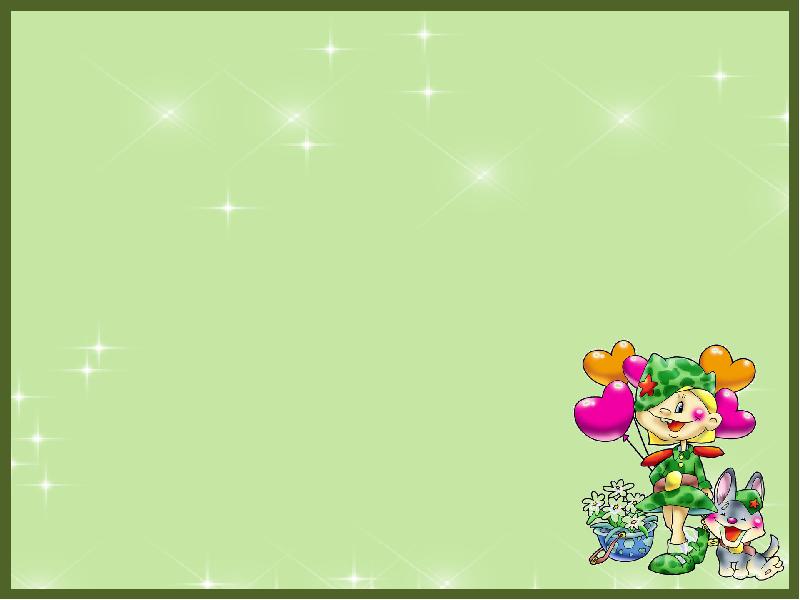 Слушание музыки
«Болтунья» В. Волкова
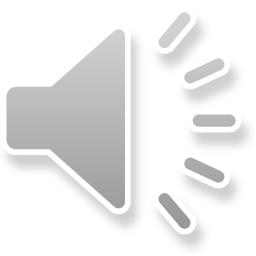 Рекомендации родителям:
Прослушать произведение, побеседовать о характере произведения.
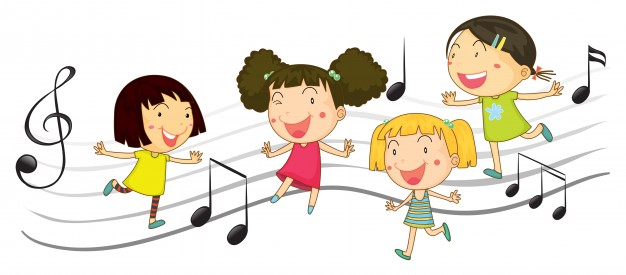 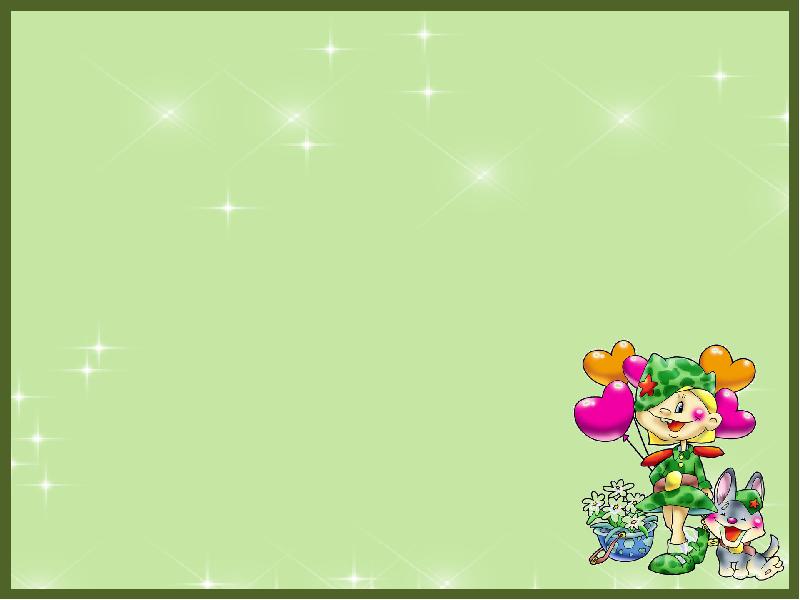 Пение
«Будем солдатами» З. Роот
Мы пока что ребята-дошколята, 
но настанет этот день и час
Станем мы российскими солдатами рад служить стране любой из нас.

Припев: Эх. ребята, мы как солдаты,
Шагаем дружно, чеканя шаг.
Эх, ребята, мы как солдаты,
Родной Отчизне не страшен враг.

2. Вы, девчонки, за нас не беспокойтесь через все мы трудности пройдем.
А когда с наградами вернёмся к вам, эту песню вместе пропоём.

Припев:
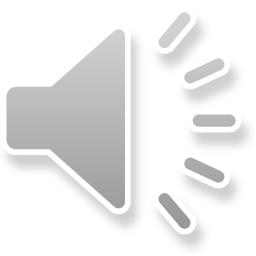 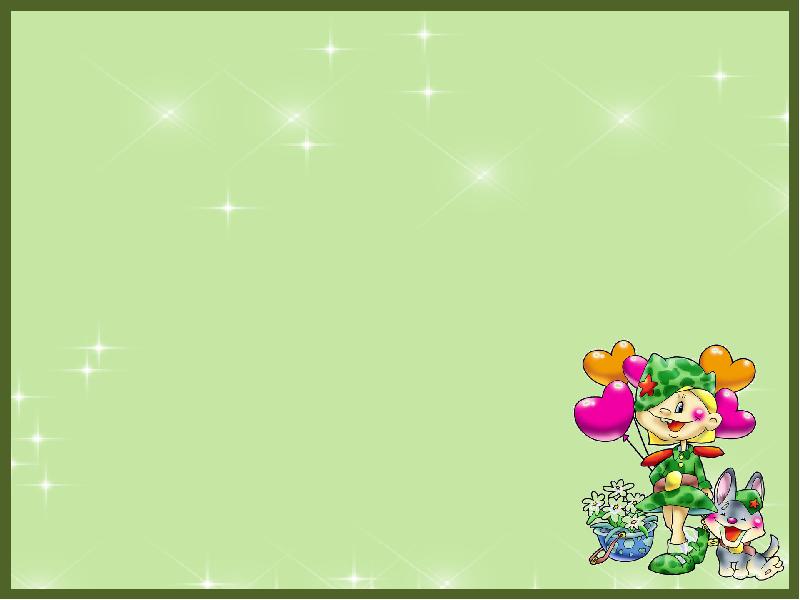 Танец «Детская полька»
 муз. А. Жилинского
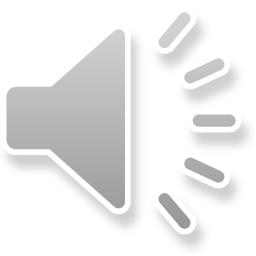 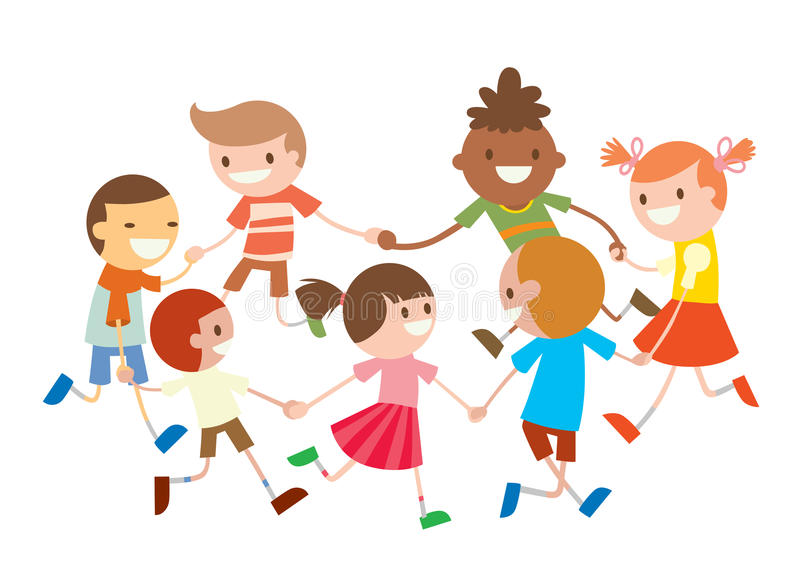